And Other Novel Forms of Brain Stimulation
OVERVIEW OF Ect USE IN THE ELDERLY
Robert M Greenberg, M.D.
Chief, Geriatrics, Geropsychiatry and ECT -  Lutheran Medical Center (Brooklyn, N.Y.)
Co-Chair, AAGP Clinical Practice Committee
Disclosures: NIMH funding for C.O.R.E./PRIDE Study (Prolonging Remission in Depressed Elderly)
ECT - STRATEGIC INDICATIONS
Not a treatment of “last resort”
Should be considered along a continuum of options
Primary vs. secondary indications
ECT – PRIMARY INDICATIONS
Severity of psychiatric/medical condition requires rapid/definitive response
Risks of other treatments outweigh ECT risks
Prior hx of poor medication response or good ECT response
Patient preference
[Speaker Notes: e.g.- pt with severe psychotic depression, severe agitation or withdrawal, catatonia, medical deterioration (malnutrition, dehydration), active suicidal ideation/attempts]
ECT – SECONDARY INDICATIONS
Medication resistance
Failure to respond to one or more “adequate” medication trials
Must consider issues of medication choice, dose, duration, compliance
Medication intolerance/adverse effects
Deterioration of psychiatric/medical status
[Speaker Notes: However, many medication trials are less than adequate

Also, too often, pts are subjected to numerous medication trials over many months or years, until ECT is finally considered (if at all)
 - results in needless prolongation of suffering and disability.

No “magic number” but, in general, if pt has failed 2 or 3 adequate medication trials, with agents from different classes and with augmentation strategies, ECT should usually be considered. GROWING EVIDENCE THAT PROLONGED/RECURRENT DEPRESSION MAY BE TOXIC TO THE BRAIN, AND BECOME A LESS TREATABLE ILLNESS]
ECT – PRINCIPAL DIAGNOSTIC INDICATIONS
Major depression (best evidence base)
Unipolar or bipolar
Response rates - ~60%(med-resistant) - ~90%
Highest for psychotic depression (up to 95%)
Mania
Includes mixed states and rapid cycling
Schizophrenia
Recent onset or acute exacerbation
Catatonic type
Other psychotic disorders
Catatonia , schizoaffective, psychosis nos
Effective for acute episode and relapse prevention
[Speaker Notes: Prudic et al.(Psych Research’90, AJP’96) – Failure to respond to adequate trial of TCA significantly decreased rate of ECT response]
ECT – OTHER DIAGNOSTIC INDICATIONS
Other psychiatric disorders
Refractory OCD (with or without depression)
Chronic pain syndromes (with associated mood disorder)
Efficacy unclear, use rare
ECT – OTHER DIAGNOSTIC INDICATIONS (CONT.)
Mental Disorders due to Medical Condition
Delirium –various causes (use very rare)
Catatonia – secondary to various medical conditions
Mood and psychotic disorders secondary to medical conditions
SLE, Cushing’s, etc.
Post-stroke depression
Depression secondary to Parkinson’s, Alzheimer’s, Huntington’s, or other neurodegenerative disorders
ECT – OTHER DIAGNOSTIC INDICATIONS (CONT.)
Medical disorders
Parkinson’s disease
Benefits motor symptoms independent of depression
Particular benefit with “on-off” phenomenon
Durations of benefit highly variable
Continuation/maintenance ECT may be useful
Neuroleptic malignant syndrome (NMS)
Caution with autonomic instability
Intractable seizure disorder
[Speaker Notes: To date, there are close to 30 case series published involving ECT in Parkinson's disease.
Most (though not all) have shown significant improvement in the motor sx’s of P.D., sometimes independent of mood effects.]
ECT - CONTRAINDICATIONS
No absolute contraindications- only relative (except  possibly for cochlear implants)
Risk/benefit analysis required
Severity/duration of psychiatric illness, and its threat to life
Likelihood of benefit with ECT
Medical risks of ECT and their modifiability
Risks/benefits of alternative TX or no TX
ECT – HIGH RISK
Increased intracranial pressure
Unstable/severe cardiovascular disorders
Recent M.I., unstable angina, poorly compensated CHF, severe valvular disease (critical aortic stenosis), serious untreated arrhythmias
Unstable aneurysm/vascular malformation
Recent stroke/CNS bleed
Severe pulmonary disorders (COPD, asthma, pneumonia)
ASA level 4 or 5
PRE-ECT EVALUATION
Psychiatric history and exam
Include prior TX and response, prior ECT
Medical history and exam, including teeth
Goal – optimize medical status & management
Concept of “clearance” not useful
Laboratory tests
Goal – confirm presence/severity medical risks
None “routinely” required
Anesthetic evaluation
ASA class, need to modify technique or meds
PRE-ECT EVALUATION (CONT)
Typical labs – CBC, ‘Lytes, ECG, (CXR)
Others as clinically indicated
Spine films with severe osteoporosis/sx’s
Neuroimaging, EEG if pathology suspected
Blood level monitoring for warfarin, digoxin, antiarrhythmic, anticonvulsants
Echocardiogram, Holter, stress test – if indicated
Repeat pre-anesthesia physical every 6 mos
Repeat consent – post 12-25 TX in series, when starting CECT, and at least every 6 mos for MECT
Repeat labs at least yearly (more if needed)
CRITERIA FOR AMBULATORY ECT
Psychiatric status
Not acutely psychotic/suicidal
Behavior/compliance predictable
Medical status
Relatively stable; ASA class 1 or 2 (?3)
Social factors
Responsible caretaker to: 
Monitor compliance, report progress,adverse events
Provide transport & supervision after ECT
[Speaker Notes: See ACT Task Force Report – Convulsive Therapy 12:42-55, 1996]
Number of ECT
Should be  function of response and adverse cognitive effects
Wide individual variation
Generally continue until remission or plateau in improvement
Monitor target symptoms between each treatment
“Typical” course for mood disorders
6-12 ECT
Some patients remit with fewer than 6
Some patients require more than 12
Greater numbers often needed for schizophrenia
Avoid pre-determined treatment numbers
[Speaker Notes: Never a rationale to plan a pre-determined # of ECT
 - usually see early initial benefit and progressive improvement, but pattern and timing of response may vary
 - should generally continue ECT series until remission or plateau in improvement

Typical course for mood disorders – 6-12 ECT
Severe chronic/refractory depression may require >#ECT
Schizophrenic disorders may require >#ECT

Goal – ideally complete remission of depressive syndrome
  - residual sx’s correlate with relapse
  - once improvement is maximal, no evidence that extra ECT “for the road” is of benefit (Barton ’73)

However, ECT “taper”, analogous to medication taper, may be worth considering even if C/MECT not planned]
Number of ECT
Consider ECT modification if no significant response by ~6 treatments:
Dose increase
Switching from unilateral to bilateral
Medication – inhibiting or augmenting
Policy needed regarding maximum number ECT in acute treatment series prior to formal re-assessment and re-consent
Typically 12-25
Consider consultation
Repeated ECT courses sometimes needed
No evidence for “lifetime maximum”
[Speaker Notes: If minimal response by 6+ ECT, do something different

For UL ECT, consider dose increase (if not at or near max energy)
 - Sackeim (Arch Gen Psych May 2000) – efficacy of RUL ECT = that of bilat ECT when dosed at 6x seizure threshold (& retains cognitive advantages)
 - McCall “                “ – pos. dose-response curve for RUL ECT up to 8-12x seizure threshold (but with greater cognitive impact)
If still no response, switch to bilat ECT
 - >dose of bilat ECT will >rate of response but not ultimate outcome
 - little rational to >dose of bilat ECT beyond 2.5x seizure threshold; may significantly worsen cognitive side effects (Sackeim – NEJM ’93)

Medication augmentation
  - antipsychotic for psychotic depression
 - limited data suggest TCA (NT, IMI) may augment response (Nelson & Benjamin ’89; Lauritzen et al ’96)
 - “negative” augmentation – e.g.. – stopping or lowering anticonvulsants or benzos

If still no response –
 -review Dx
 -review for co morbidity – medical and/or psychiatric
 -consider consultation]
Frequency of ECT
U.S. - 3x weekly standard
Britain/Europe - 2x weekly common
May start daily ECT for severe illness/rapid response urgent
Decrease frequency with severe cognitive dysfunction/delirium
[Speaker Notes: May start ECT 3x/week (or even daily if rapid response is urgent)

Decrease frequency to 2x/week if cognitive side effects become problematic]
Frequency of ECT
Conclusions
3x weekly ECT
Rapid response urgent, hospitalized patients
2x weekly ECT
Minimizing cognitive effects a priority (e.g., outpatients)
May vary interval during course of ECT
Decision about treatment frequency made in conjunction with electrode placement
3x weekly RUL ECT rarely problematic
STIMULUS DOSING/ELECTRODE PLACEMENT-General Principles
Seizure thresholds may vary widely (40X), but most fall within narrower range
Higher with >age, males, BL (vs. RUL) ECT
Known variables predict <40% of variance
Threshold may rise 25-200% over ECT course
Stimulus dose relative to threshold affects:
Efficacy (with RUL ECT)
Rate of response (RUL and BL ECT)
Cognitive side effects
STIMULUS DOSING AND ELECTRODE PLACEMENT
Three methods for choosing stimulus dose:
1. Fixed dose
 Not recommended (except high-risk patients)
2. Formula-based dosing
 Limited accuracy
3. Empirical titration
 Most accurate
ELECTRODE PLACEMENT/STIMULUS DOSE (cont)
Stimulus Dose Determination
BL – Titration or ½ Age (Petrides 1996)
Seizure thresholds can vary 40-fold (Sackeim 1991, 1993) BUT
Most fall within smaller range
96% 50-200mC, 80% 100-200mC (CORE- JECT 2009)
RUL – Titration more important
Dose-response relation can effect outcome
“Fixed high-dose”  an option, but will result in excessive dosing for some (McCall 2000)
STIMULUS DOSING AND ELECTRODE PLACEMENT
RUL ECT
Efficacy =BL ECT when dosed 6X threshold
Significant cognitive advantages –at 1 wk & 2 mos, c/w 2.5X threshold BL ECT
Efficacy more modest at lower doses:
30-44% response at 1.5 – 2.5X threshold
17% response just above threshold
Positive dose-response relationship found at least to 12X threshold
Slope of cognitive deficits steep at 8-12X threshold
STIMULUS DOSING AND ELECTRODE PLACEMENT
BL ECT
Effective even close to threshold
Rate of response and cognitive side effects increase with dose (relative to threshold)
Optimum dose ~ 1.5 – 2.5X threshold

Refs: Sackeim et.al. Arch Gen Psych May 2000;                       			NEJM 1993.
          McCall et.al. Arch Gen Psych May 2000
[Speaker Notes: Interesting data emerging on alternative electrode placements:
 - Bifrontal (Letemendia et.al. ’93;Bailine et.al. 2ooo)
 - Left anterior/ right frontotemporal (LART)  (Swartz ’94)

Initial data suggest response rates equal to bilateral with significant cognitive advantages, but more data needed.]
ELECTRODE PLACEMENT/STIMULUS DOSE
Choice is Good
Bilateral
Still the “gold standard”
1st choice when rapid, definitive response urgent
Dose 1.5 – 2.5 x threshold
Cognitive effects at 1.5x threshold = RUL at 8x threshold (McCall – JECT 2002)
Fastest response
Bifrontal
Conflicting data (Lawson, Letemendia, Bailine, etc.)
Response rates intermediate RUL – BL (non-signif.)
No clear cognitive advantage (CORE – Br Jnl Psych 2010)
ELECTRODE PLACEMENT/STIMULUS DOSE (cont)
Right Unilateral
Best choice in non-urgent situations, when minimizing memory effects important
Positive dose – response curve (McCall 2000)
Efficacy approaches BL at 6x threshold (Sackeim 2000).
Less data in non-affective disorders
OPTIMIZING ECT STIMULUS
Brief pulse bidirectional square wave
Stimulus dose depends on:
Pulse frequency, width, train duration, amps
Stimulus charge (mC) = IxT
Longer duration, shorter pulse width best
Ultra-brief pulse(<= 0.3 msec) most efficient, least cognitive side effects
May be less effective with BL ECT (unclear)
Relative efficacy/efficiency needs further study, but initial good outcome data in elderly (CORE/PRIDE 2013 ISEN poster submission)
MEDICAL SEQUELAE OF ECT
Cerebral – 
Increased blood flow, metabolic rate
Increased blood-brain barrier permeability
Cardiovascular
Initial increased vagal tone
Sinus pause, bradyarrhythmias, escape arrhythmias
Subsequent increased sympathetic tone
Hypertension, tachycardia, PVC’s/tachyarrhythmias
Risk of ischemia, CHF, arrhythmia
[Speaker Notes: In order to understand medical risks factors and consequences of ECT, it is important to know something about the normal physiologic effects of an induced seizure
 - In presence of >ICP, rapid > in CBF may cause further > in ICP and brain stem herniation

 - Initial > vagal tone, if not followed by compensatory > sympathetic tone from a seizure (e.g..- sub convulsive stimulation with titration or “missed seizure”), may cause prolonged sinus pause or even arrest.
     This is most likely if vagal tone is further increased by B blockers
     Atropine has protective vagolytic effect

 - Hypertension & tachycardia cause significant rise in rate-pressure product (H.R.XB.P.); this results in:
    -> myocardial O2 demand and < supply (because of shortened coronary filling time)
    may produce ischemic changes, angina, or even M.I. In pts with severe CAD
 -Hypertension increases afterload
    - this, along with tachycardia, may < cardiac output in pts with L.V. dysfunction or tight A.S.
   - may precipitate CHF

 - Catecholamine increase, in presence of myocardial ischemia, may trigger serious arrhythmia]
ECT – MEDICAL SIDE EFFECTS (CONT)
Prolonged apnea
Maintain adequate oxygenation
Check dibucaine number/pseudocholinesterase
Post-ictal delirium
Supportive environment
I.V. lorazepam,haloperidol,methohexital, etc.
Orthopedic complication – rare
Risk > with osteoporosis; consider > succinylcholine 
Severe cardiovascular/pulmonary complication – very rare
Death – extremely rare (<1/10,000)
ECT – COGNITIVE SIDE EFFECTS
Effects largely limited to explicit memory
Anterograde and retrograde
Characteristic pattern – acute, sub-acute, longer term
Extent and severity of memory effects vary widely
Influenced by patient and treatment variables
[Speaker Notes: Explicit memory is memory of things or events, in contrast to:
     Implicit memory – memory for things outside of conscious awareness
     Procedural memory – motor skills (playing piano, riding bike)
     Semantic memory/General knowledge (vocabulary, etc.)]
ECT – COGNITIVE SIDE EFFECTS (CONT)
No evidence of brain damage
No impairment of other cognitive functions:
Executive functions, reasoning, creativity, I.Q., semantic memory(knowledge), procedural memory(skills), personality
Global cognitive status and I.Q. typically improve soon after ECT course
Related to improved attention/concentration
[Speaker Notes: Some ‘PERTINENT NEGATIVES”
No evidence brain damage:
     - Neuroimaging studies (CT, MRI)
     - LP studies- markers of neuronal degeneration (tau, neurofilament, S-100 beta protein)
     - MRS (MAGNETIC RESONANCE SPECTROSCOPY)- studies of membrane turnover
     - Animal ECS studies with neuropathological examinations of brains]
ECT – MEMORY EFFECTS
Acute – Transient confusion/disorientation
Resolves in minutes to few hours
Sub-acute – 
Anterograde – trouble learning/retaining new information; resolves in days to weeks(months)
Retrograde – trouble remembering events up to several months (rarely years) before ECT
Many memories return within weeks to months
Temporal gradient – events closest to ECT most likely to be forgotten
ECT – MEMORY EFFECTS(CONT)
Longer term effects
Involves retrograde memory only
Variable gaps may persist over variable time
Amnesia greater for public than personal events
Older memories more likely to return
Events close to ECT course may not be recalled
Rarely, troubling amnestic gaps extending back several years may persist
COGNITIVE SIDE EFFECTS – PATIENT VARIABLES
Preexisting cognitive impairment
Low MMSE, Alzheimer’s, Parkinson’s, stroke
Greater risk persistent retrograde amnesia
Duration of post ECT confusion 
Predicts severity of retrograde amnesia
MRI findings of BG lesions, WMHI’s
Predicts ECT – induced delirium
COGNITIVE SIDE EFFECTS – TREATMENT VARIABLES
Stimulus waveform
Sine wave>brief pulse >ultra-brief pulse
Electrode placement
Bilateral>right unilateral
? Bifrontal, LART – more research needed
Stimulus dosing
Greater if markedly suprathreshold, especially bilateral
Treatment interval
3x per week > 2x per week
Medications
Lithium, anticholinergics, high dose anesthetic
PREDICTORS OF ECT RESPONSE
Clinical
Shorter episode duration
Less medication resistance
Psychotic subtype
Catatonia
Older age
?Absence of severe anxiety, personality disorder
Effect of Age on Remission Rates with ECT
Remission rates* of patients (n=253) after acute phase, bilateral ECT
100
100
86.4
86.4
90
90
80.0
80.0
80
80
70
70
57.0
57.0
60
60
Rate (%)
50
50
40
40
30
30
20
20
10
10
0
0
65
45
46-64
Age (years)
O’Connor et al. 
Am J Geriatr Psychiatry 2001
Effect of Psychosis on ECT Response (Petrides et al JECT 2001)
Population – 253 patients with unipolar MDD
177 non-psychotic , 76 psychotic
ECT – BL, 50% above threshold
Overall remission rate: 87%
Psychotic  - 95%
Non-psychotic – 83%
Effect of Psychosis on ECT Response (Petrides et al JECT 2001)
RELAPSE FOLLOWING ECT
Major clinical problem (major depression)
Overall, > 50% relapse within first 6 mos.
Relapse often rapid
80% of 1st year relapsers do so in 1st 4 mos.
Relapse rate especially steep in 1st mos. 
Early data on antidepressant prophylaxis did not consider medication resistance pre-ECT
[Speaker Notes: Early studies on efficacy of TCA prophylaxis were done in Britain in 1960’s – 
     -ECT was often a first-line TX, so many pt/s were not med-resistant
     -Meds were often continued during ECT course, so some pt’s were actually responding to medication during ECT.]
Predictors of relapse
Medication resistance1
Psychosis2
Not achieving remission during index course 3
No good data on the elderly
1. Sackeim et al., 1990   ;2. Aronson, Shukla, & Hoff, 1987; Spiker, Stein, & Rich, 1985; 3  (Prudic, Olfson, Marcus, Fuller, & Sackeim, 2004)
RELAPSE FOLLOWING ECT
Effect of Medication Resistance (Sackeim et al. J Clin Psychopharmacol 1990)
Overall, med-resistant group (failed TCA) relapsed at twice the rate of non-resistant group (64% vs. 32%)
In med-resistant group,adequate post-ECT pharmacotherapy had little impact on relapse (53% vs. 65%)
In non-resistant group,adequate post-ECT pharmacotherapy substantially reduced relapse (8% vs. 50%)
[Speaker Notes: Data from study by Sackeim et al (J Clin Psychopharm ’90)
Looked at relapse as a function of medication-resistance pre ECT

Relapse rates were much greater in med-resistant pts, regardless of adequacy of post-ECT pharmacotherapy
(analogous to lower ECT response rates in med-resistant pts)]
Medication Resistance Predicts Relapse Following Successful ECT
1
Significantly greater relapse in patients with two or more medication failures (p=0.01)
94% of relapses occurred in the first 6 months
0.8
Not Resistant (36% relapse)
0.6
Cumulative Probability of Remaining Well
0.4
Medication Resistant (68% relapse)
0.2
0
10
20
30
40
50
0
Weeks
Sackeim HA, et al. Arch Gen Psychiatry. 2000;57:425-434.
[Speaker Notes: Sackeim and colleagues carried out a double-blind, randomized study of ECT in 80 patients with MDD. Of these, 62 responded to therapy with ECT and were monitored for relapse for 1 year. Study results indicated that 53% of patients relapsed, with 94% of the relapses occurring during the first 6 months. Relapse was almost twice as likely among medication-resistant patients (68%) vs those who had not had an adequate medication trial before ECT (36%). Higher HAMD scores at the end of ECT were also associated with a higher rate of relapse. (Similar to 1990 J. Clin. Pshchopharm study)
 
Sackeim HA, Prudic J, Devanand DP, et al. A prospective, randomized, double-blind comparison of bilateral and right unilateral electroconvulsive therapy at different stimulus intensities. Arch Gen Psychiatry. 2000;57:425-434.]
Relapse Following ECT
What works (cont’d)  Sackeim et al JAMA 2001

Patient Population – 159 ECT remitters (/290)
84 patients entered continuation phase following remission with ECT 
Dx - unipolar major depression (severe - psychotic and non-psychotic)
Previously rated for adequacy of pre-ECT medication trials
[Speaker Notes: Rating of adequacy of medication trials was based on a 5-point scale initially developed by Marty Keller

Strength of trials were rated as both continuous and dichotomous variables, with an “adequate” trial having a score of =>3
  - e.g. 20 mg Fluoxitene; 75 mg NT or 200mg IMI, or adequate blood levels]
Relapse Following ECT
What works? (continued)
Study Design
Double-blind, random assignment to: - NT + Placebo - NT + Li Co3 - Placebo + Placebo
Followed for 6 months
Relapse Following ECT
What works? (continued)
Results
Placebo			84% relapsed
NT				60% relapsed
NT + LiCo3			39% relapsed
All pt’s relapsing on NT + Li did so in 1st 5 weeks
Other groups relapsed throughout entire 6 month period
Follow-up study (OPT-ECT –  Arch  Gen Psych 2009; JECT March 2013)
Randomized to NT, VEN, or placebo during ECT, Li added after ECT
No change in relapse rates (50% at 6 months), but NT (and VEN) improved acute ECT response by 15%; NT improved cognitive outcome.
 Less relapse with older age
[Speaker Notes: Most pts relapsed on placebo

A majority (especially in the medication-resistant group) relapsed on NT alone

There was a significant advantage for the NT + Li group (though still a high relapse rate)
  - all pts who relapsed on NT + Li did so in the first 5 weeks
  - NT and placebo groups relapsed throughout the 6 months

If early relapse can be avoided, chances of longer-term remission are much better]
CONTINUATION THERAPY FOLLOWING ECT
General Principles
Patients receiving ECT often have recurrent and medication-resistant illnesses
Need for aggressive continuation TX following ECT course is compelling
Continuation TX may be  meds and/or ECT
Relapse often occurs quickly – begin continuation TX ASAP
Consider “ECT taper” for most patients
CONTINUATION PHARMACOTHERAPY
Unipolar Major Depression
Avoid agents ineffective pre-ECT
In resistant pts, consider agents with mixed profiles or combination/augmentation strategy
Limited data – NT + Li, ?Venlafaxine + Li, etc.
Continue antipsychotic in psychotic depression
Use same doses as for acute treatment
CONTINUATION ECT
Indications
Illness responsive to ECT
Patient preference for CECT						or					Resistance/intolerance to pharmacotherapy
Ability & willingness of pt (or surrogate) to:
Receive CECT
Provide informed consent
Comply with treatment plan and restrictions
CONTINUATION ECT
Usefulness described in patients with:
Major Depression
Bipolar Disorder
Schizophrenia
Parkinson’s Disease
Most data from retrospective case series
Prospective, multi-site study completed
Comparison of CECT with NT + Li
C.O.R.E. Study- MSSM, Duke, Wake-Forest,  NY Presbyterian, MUSC, LIJ, U. of Texas, Mayo Clinic
Results –  CECT = NT+Li in relapse prevention
[Speaker Notes: Multi-site study involves:
MSSM(C.Kellner, R. Greenberg)
Duke (H. Lisanby)
LIJ-Hillside (G. Petrides, S.Baline,)
 U. Of Texas (M.Hussain)
Mayo Clinic (S.Sampson)
Wake-Forest (V. McCall)
NY Presbyterian (J. Prudic, B. Young)]
C.O.R.E. CECT STUDY
Multi-site, randomized, parallel design
201 pts, MDD, remitted with BL ECT
6 month trial – C-ECT (10 TX) vs. C-PHARM (NT + LiC03)
C-ECT – 37.1% relapse, 16.8% drop-out
C-PHARM– 31.6% relapse, 22.1% drop-out
Mean survival- 9.1 weeks C-ECT vs. 6.7 weeks C-PHARM
Kellner et al Arch Gen Psychiatry 2006
[Speaker Notes: C-ECT schedule – weekly x 4 wks
                          bi-weekly x 8 wks
                          monthly x 2 mos.]
CONTINUATION ECT
Timing of Treatments (cont)
Typical schedules:
ECT weekly for 4 weeks
ECT every other week for 4-8 weeks
Monthly ECT
Interval adjusted based on clinical status
Consider “brief series” during CECT for impending relapse
CONTINUATION ECT
Concurrent Pharmacotherapy
Often used empirically
Consider for patients with:
High relapse risk
Maintenance pharmacotherapy planned
Theory – ECT “taper”or CECT may decrease early relapse; continuation pharmacotherapy may decrease later relapse
Limited data!
COMBINED PHARMACOTHERAPY/CECT
C.O.R.E.  study in progress
Subjects - >= 60, MDD, remit with UBP-RUL ECT
Randomized to:
C-Pharm alone (Ven + Li)
C-Pharm + algorithm-based CECT (STABLE)
Followed for 6 months
AGE AND FREQUENCY OF ECT
Frequency of ECT use increases with age
Kramer(1985) – Surveyed ECT use in California 1977-1983
General adult rate – 1.12 per 10,000
Ages 25-44 – 0.85 per 10,000
Ages 65 and over – 3.86 per 10,000 = >3x general adult rate
Kramer(1999)  - Similar pattern 1984-1994
Thompson(1994) – NIMH survey of ECT use 1980-1986
Increased use fully attributable to elderly
1/3 ECT recipients was >65 ( 8.2% of sample population >65)
AGE AND FREQUENCY OF ECT – (CONT)
ECT use most frequent in the elderly
Reasons - ? Reflect clinical characteristics & consequences of depression in the aged:
Greater severity of depression - > risk psychotic depression and suicide
Suicide rate >85y.o. is 7X that of general pop. (85/100,000)
Medical sequelae of depression – dehydration, malnutrition, cardiovascular effects
Medical illness complicates pharmacotherapy
Greater sensitivity to medication side effects
Extensive WM ischemic changes in elderly- associated with poor medication response, ECT referral
Structural Abnormalities Associated with Referral for ECT1
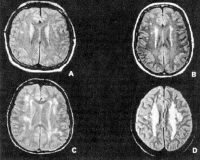 And delirium during ECT2
And poor response in the elderly3
1. Coffey, Figiel, Djang, Saunders, & Weiner, 1989  ; 2. Figiel, Coffey, Djang, Hoffman, & Doraiswamy, 1990  ; 3. Hickie et al., 1995; Steffens et al., 2001
SPECIAL CONSIDERATIONS FOR ECT IN THE ELDERLY
Advanced age not an impediment to ECT
Use more frequent than in younger groups
Successful ECT reported in pts > 100 y.o.
Dementia not a contraindication to ECT, if other indications present and proper consent can be obtained
SPECIAL CONSIDERATIONS FOR ECT IN THE ELDERLY
Older age associated with increased likelihood of response (O’Connor et al. 2001)
Opposite trend reported with antidepressants
Many studies found ECT use the most important variable associated with a positive short-term outcome in late-life depression
(Rubin et al.’91;Zubenko et al.’94;Philibert et al.’95)
ECT and DEMENTIA
About  25% of pts with SDAT have depression
May be more with vascular and PD-related dementia
Utility of ECT reported in cases of persistent screaming/agitation (Am J Ger. Psych 2012)
Minimal controlled data, mostly case-report
Possible increased post or inter-ictal delirium, rarely severe
No evidence of dementia worsening; cognition may improve after recovery
ECT and DEMENTIA (cont)
Careful evaluation of medical /neurologic factors contributing to sx’s critical
Attention  to variables affecting cognition:
Electrode placement, PW, stimulus dose, treatment number/frequency, medications
Review consent process
Varies by jurisdiction
THEORIES OF ACTION
Mechanism remains unknown
 Basic science and clinical research has flourished
Generalized seizure necessary (but not sufficient) for efficacy
Sham ECT and aborted seizures not effective
Unilateral ECT just above threshold not effective
Series of treatments needed for efficacy
Response is progressive over time
Specific neurobiological effects relevant
No relation between efficacy and “forgetting”
THEORIES (CONT)
Changes in neurotransmitters and receptors
Release of unidentified neuropeptides
Changes in hypothalamic function
Correction of sleep and appetite disturbances
Anticonvulsant theory
Seizure threshold rises over ECT course
Changes in rCBF and brain metabolism 
Change in  activity of neural circuits
THEORIES (CONT)
ECS in animals causes:
Mossy fiber sprouting – hippocampus
>NGF – frontal cortex
>BDNF – hippocampus & striatum
Gene activation- peptides, neurotransmitters, 2nd messengers, etc.
Small human study – ECT increased gray matter volume in hippocampus, insula, subgenual cingulate (area 25); local GMV decreases R frontal area (Dukart et al PNAS 1/21/14).
ECT response may be mediated by:
Neurogenesis, neurite growth
> Neuronal plasticity, synaptic connections
Future Directions
Magnetic Seizure Therapy (MST)
Use of rTMS to induce a therapeutic seizure
Magnetic fields pass unimpeded through tissue
MST induces a more focal electrical field than ECT- cortical stimulation can be more focused
Target frontal lobes, avoid medial temporal lobes
Initial clinical trials – side effects of MST superior to RUL ECT, but clinical efficacy unclear
Depth of penetration limited
Future Directions
Focal Electrically-administered Seizure Therapy (FEAST)
Goal – greater penetration than MST, enhanced spatial targeting c/w ECT
Novel electrode geometry – small anode, larger cathode array, unidirectional stimulus
Initial studies in primates – seizures generated  in an efficient & focal fashion
Theoretical potential - spare medial temporal lobe, minimize cognitive side effects
CONCLUSIONS
ECT remains the “gold standard” for treatment of major depression
Also very effective for certain other psychiatric and medical disorders
ECT can be used safely & effectively in the elderly with medical/neurological illness
Attention to optimizing medical status, minimizing cognitive side effects
Careful attention to relapse prevention
Future goals – optimize response; minimize cognitive effects and relapse rates; elucidate therapeutic mechanisms make ECT a more focal treatment??
Deep Brain Stimulation (DBS)
Stereotactic  neurosurgical implantation of electrodes, attached to pacemaker
Initially approved for tx of PD, tremors, dystonia
HDE obtained for severe OCD
Experimental use in refractory MDD  - stimulation of subcallosal cingulate (area 25)
Closely linked to multiple neural circuits involved in mood regulation
DBS (cont)
PET has shown over-activity of area 25 and under-activity of DLPFC in depression
DBS reverses these changes
Initial report in Neuron 2005 (Mayberg et al)
3-6 year f/u on 20 patients – 64% response, 43% remission (AJP 2011)
Other experimental targets – 
Ventral caudate/striatum
Nucleus Acumbens
Medial  Forebrain Bundle
Transcranial Direct Current Stimulation (tDCS)
Constant low-intensity current passed through 2 scalp electrodes, modulates neuronal activity
Anodal stimulation –excitatory
Cathodal  stimulation – inhibitory
Minimal current penetration, but distal effects may occur through long-term potentiation and inhibition, modulating neural connectivity
tDCS (cont)
Small experimental case series for: depression, anxiety, psychosis, PTSD, PD, chronic pain, tinnitus, aphasia, post-stroke motor deficits
Evidence of efficacy in specific disorders from RTC’s is very limited
Recent interest as “cognitive enhancer” in normals, boosting attention, memory, reaction time, processing speed